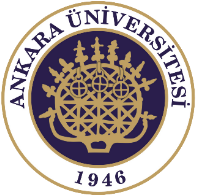 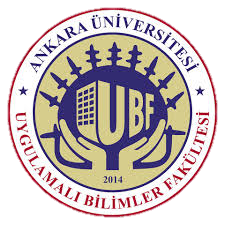 GGY212
FİNANS MATEMATİĞİ
Prof. Dr. Harun TANRIVERMİŞ 
Ankara Üniversitesi UBF Gayrimenkul Geliştirme ve Yönetimi Bölümü
Bileşik Faiz
Yatırımın vadesi boyunca, her dönem kazanılan faiz miktarının anaparaya ilave edilerek, yeni yatırım döneminde faizli anaparanın yatırıma tabi tutulması sonucu elde edilen getiri oranı bileşik faiz oranı olarak tanımlanmaktadır. 
Bileşik faiz yöntemi, gerçekleşmiş faizlerin anaparaya eklenmesi ve böylelikle elde edilmiş olan faizlere de faiz hesaplanması mümkün olan bir yöntem olarak bilinir. 
Diğer bir ifade ile zamanla biriken faizin kendisi de faiz veriyorsa buna bileşik faiz denir. 
Bir sonraki dönemin faizi artan anapara miktarı üzerinden hesaplanmaktadır.
Kaynak: C.N. Berberoğlu, L.Erdoğan, I.Erol, A. Özbakır, M. Taşdemir ve R.Keleş, Gayrimenkul Ekonomisi. Anadolu Üniversitesi Açıköğretim Fakültesi Yayını, No: 1724, 2013, Eskişehir. 
 M.Kıyılar, Paranın Zaman Değeri. Literatür Yayınları, 2010, İstanbul.
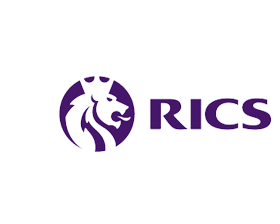 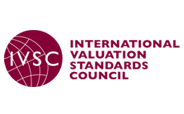 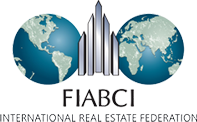 Bileşik Faiz
Zamanla biriken faizin kendisi de faiz verdiği için yapılan faiz hesaplama tekniği bileşik faiz olarak adlandırılmaktadır. 
Bileşik faizde, bir sermayenin sağladığı faiz, yıl sonunda ödenmeyip sermayeye eklenmekte ve diğer yıllarda bizzat bu faizin kendisi de faiz sağlamaktadır. 
Birinci yılın sonunda elde edilen faiz anapara (K) tutarına eklendiği zaman, ikinci yıl için yatırılan anapara miktarı K+K.fi veya K.(1+f) olur. 
K (1+f) miktardaki anapara ikinci yıl için f yıllık faiz oranından yatırılacak ve ikinci yılın sonunda [K.(1+f)].(1+f) ya da K.(1+f)2 miktarına ulaşacaktır.
Üçüncü yıl için de aynı işlem yapılırsa üçüncü yıl sonunda anapara miktarı K.(1+f)3 olarak ifade edilebilecektir. 
Bu işlem genelleştirilirse K miktardaki anapara, f dönemsel faiz oranı üzerinden, dönem sonlarında elde edilen faiz anaparaya eklenerek n adet dönem (örneğin n yıl) yatırılırsa, n dönemin sonunda aşağıdaki miktara ulaşılır:
Bileşik Faiz
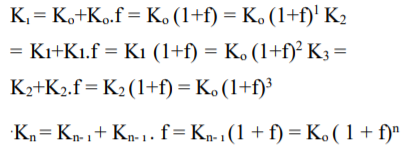 Yukarıda ifade edilen formüllerin genelleştirilmesi halinde; Kn = Ko (1 + f)n eşitliği elde edilir. Genelleştirilmiş eşitlik sıklıkla aşağıdaki biçimde yazılmakta ve kullanılmaktadır:
Bileşik Faiz
Gelecek Değer (GD) = K (1+f)n
Bileşik faiz uygulandığında, Ko ile ilk sermaye, Kn ile n yılının sonunda, f faiz oranı üzerinden taşınmakta ve belirli tutardaki paranın gelecek değeri tespit edilmektedir. Bazen eşitlikteki 1 + f yerine q yazılarak yukarıdaki eşitlik 
“(GD) = K.qn ” biçiminde de yazılabilir. 
Bu formül, bir tutardaki sermayeyi belli bir zamandan ilerdeki bir zamana götürmede kullanılır. 
Gelecek değer eşitliğindeki K veya bugün yatırılan para tutarı (Bugünkü Değer - BD) bulunmak istenirse;
 Bugünkü Değer (BD) = GD.[1 / (1+f)n ]
Bileşik Faiz
Örnek: 
Elinde 10.000 TL nakdi olan yatırımcı söz konusu nakdini aylık mevduat olarak değerlendirmek istemektedir. 
Aylık mevduat faizlerinin yüzde 1,5 olduğu düşünüldüğünde yatırımcının 5 ay sonra elde edeceği toplam faiz geliri yaklaşık kaç TL’dir 
Çözüm: Mevduat hesabının beşinci ay sonundaki değeri = 10.000 x (1,015)5 =10.773 TL Faiz Geliri= 10.773 TL - 10.000 TL = 773 TL olur.
Bileşik Faiz
Örnek: 
Yıllık yüzde 8 faiz oranı üzerinden 45 gün vadeli 2.000 TL tutarındaki bir hesabın vade sonundaki toplam tutarı yaklaşık kaç TL olur? (1 yıl = 365 gün)
Çözüm


Dönem Faizi = 2000 x [% 8 x (45 / 365)] = 19,7 TL 
Toplam Tutar =2000 + 19,7 = 2.019,7 TL
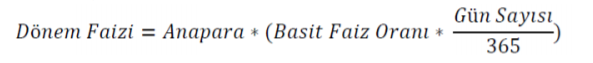 Bileşik Faiz
Örnek: 
Toplam 100.000 TL’lik borç % 10 faiz oranı üzerinden alınmış olup, 5 yıl sonra faiziyle birlikte ödenecektir. Ödenmesi gereken toplam borç tutarı ne olur?Çözüm
GD =Ko. (1+f)n GD=100.000.(1+0,10)5 =100.000.(1,10)5 =100.000.1,6105=161.050 TL olur
KAYNAKLAR
Finance of Mathematics Theory and Problems, Jr.F. Ayres, Mc Graw-Hill Inetrnational Book Company, Singapore, 1983.
Finans Matematiği, N.Aydın, Birlik Ofset, Eskişehir, 1996.
Finans Matematiği, O. Yozgat, Marmara Üniversitesi Yayın No:436, İstanbul, 1986.
Finans Matematiği, Z. Başkaya ve D.Alper, 2. Baskı, Ekin Kitabevi, Bursa, 2003.
Mali Matematik, M. İshakoğlu, Atatürk Üniversitesi Yayın No:395, Erzurum, 1974.
Mali Matematik, M. Şenel, Bilim ve Teknik Kitabevi Yayınları, Eskişehir, 1983.
Yatırım Projelerinin Düzenlenmesi Değerlendirilmesi ve İzlenmesi, O. Güvemli, Atlas Yayın Dağıtım Yayın No:7, İstanbul, 2001.